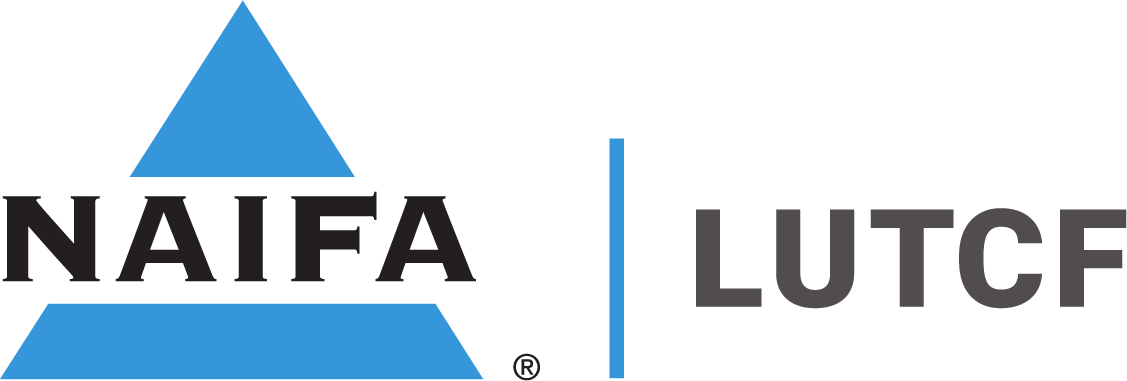 lutcf.naifa.org
lutcf.naifa.org
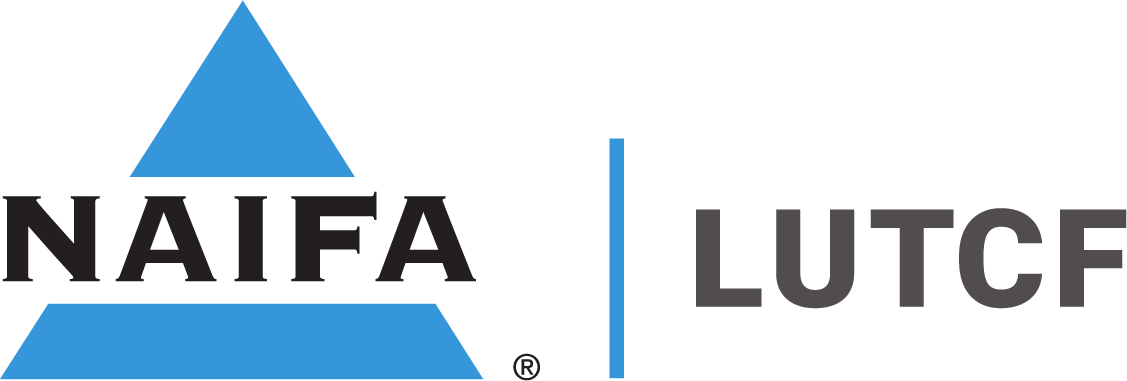 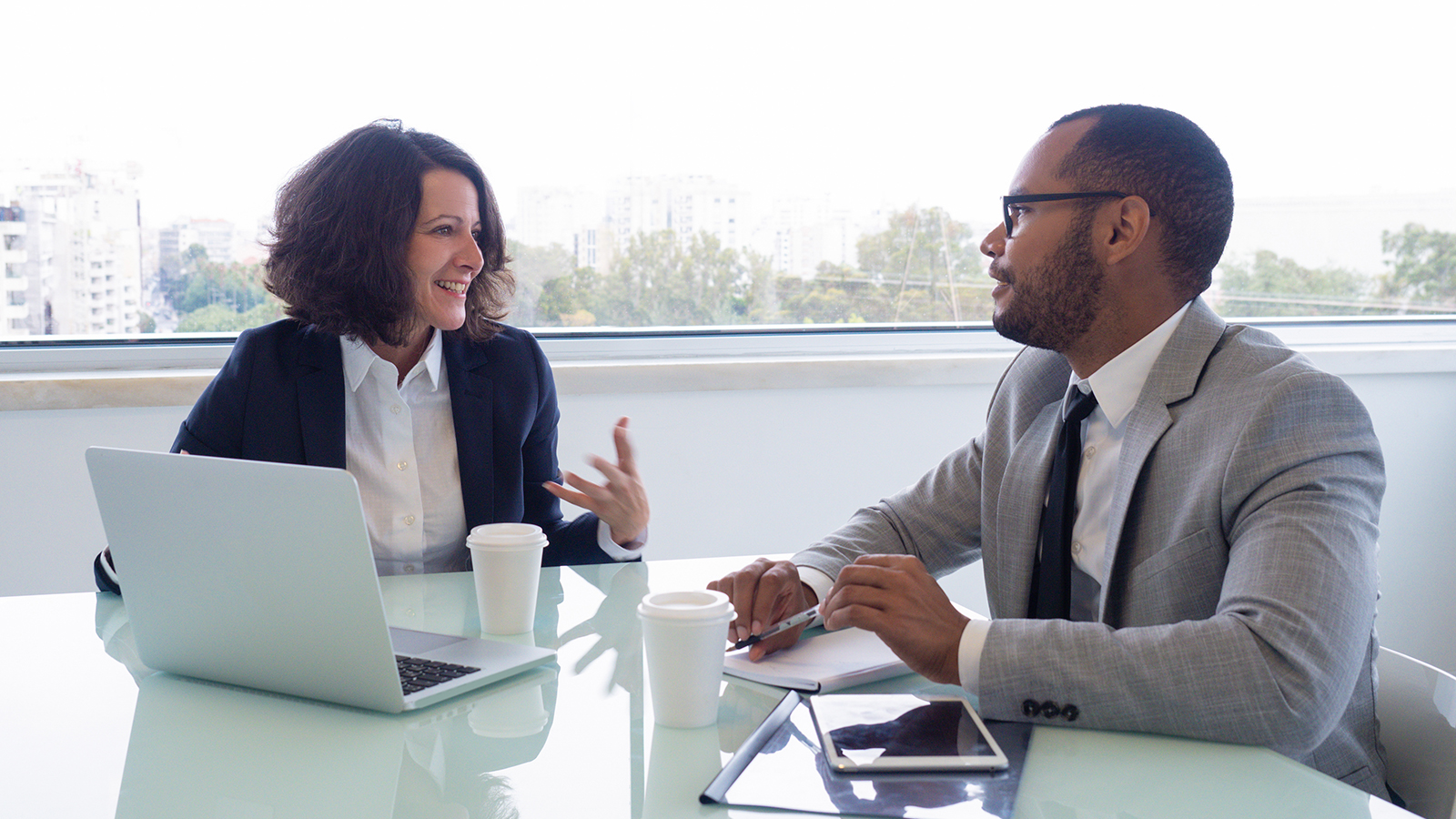 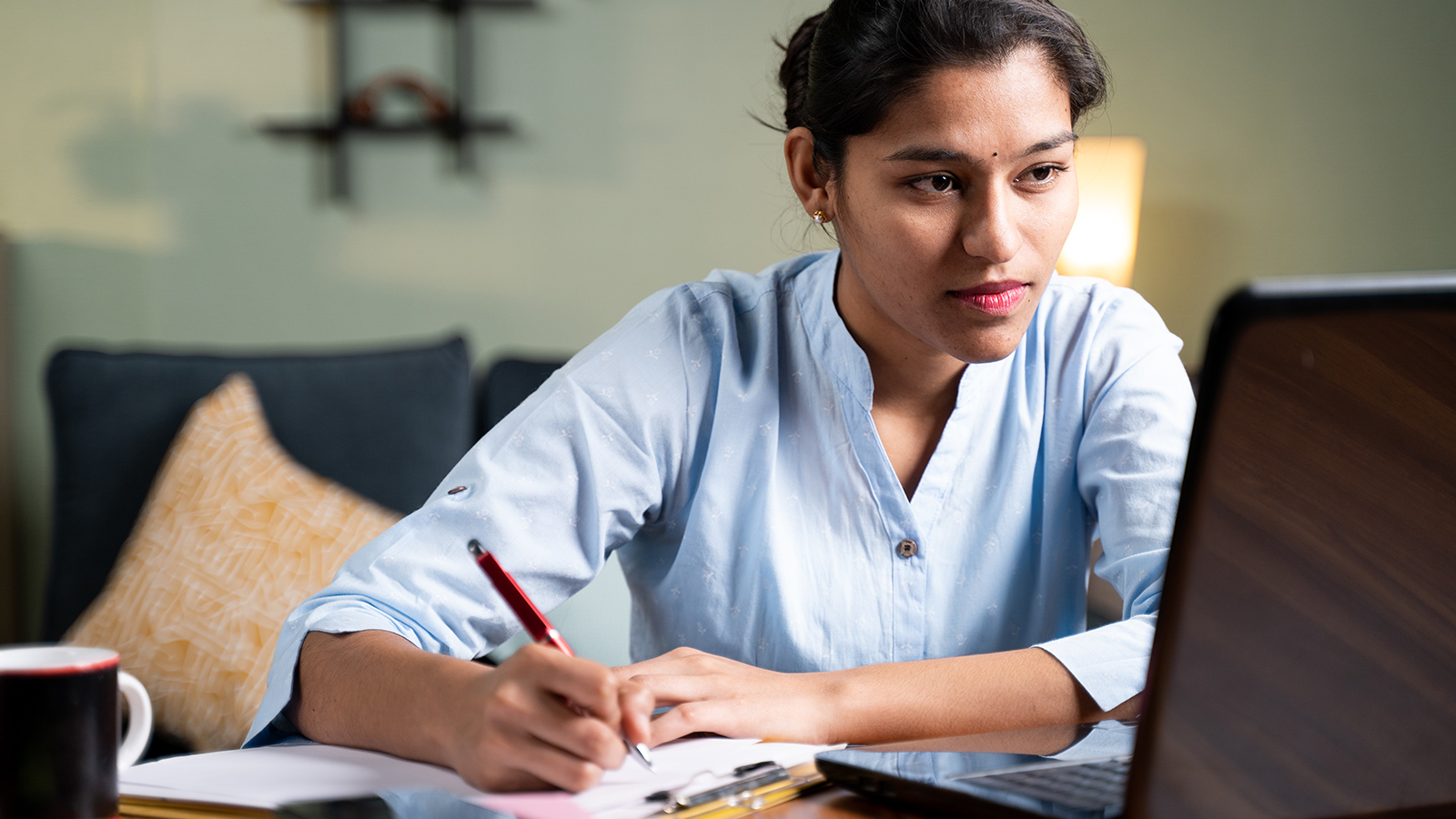 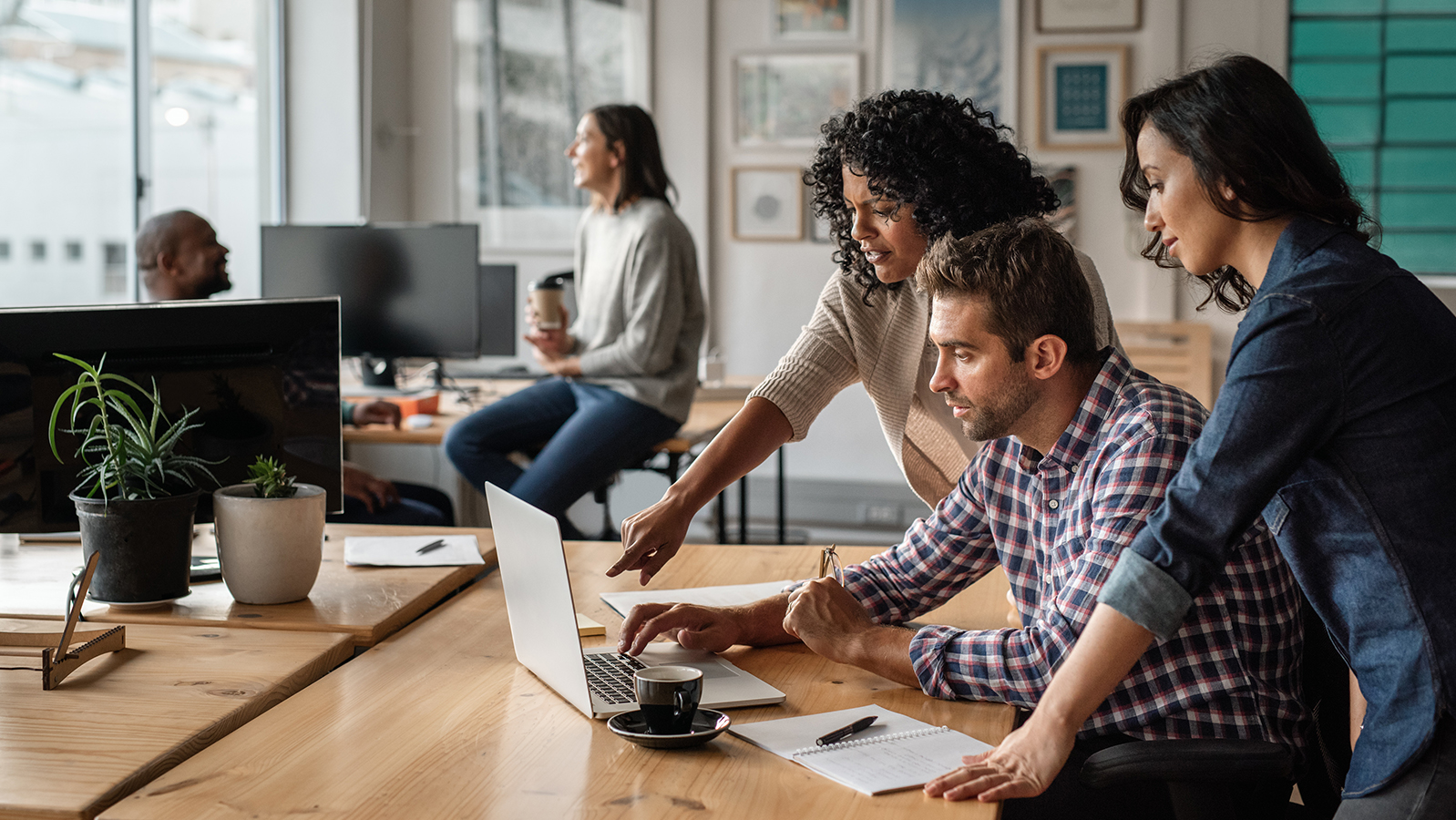 [Speaker Notes: Since 1984 over 70,000 agents have earned the Life Underwriter Training Council Fell (LUTCF®) designation. 
Among the most respected designations in the industry, LUTCF is perfect for new advisors looking to earn their first designation. 
LUTCF provides a broad overview of the insurance and financial services industry including ethics, discovery and fact-finding, prospecting, life insurance, property casualty insurance, advanced planning and much more.]
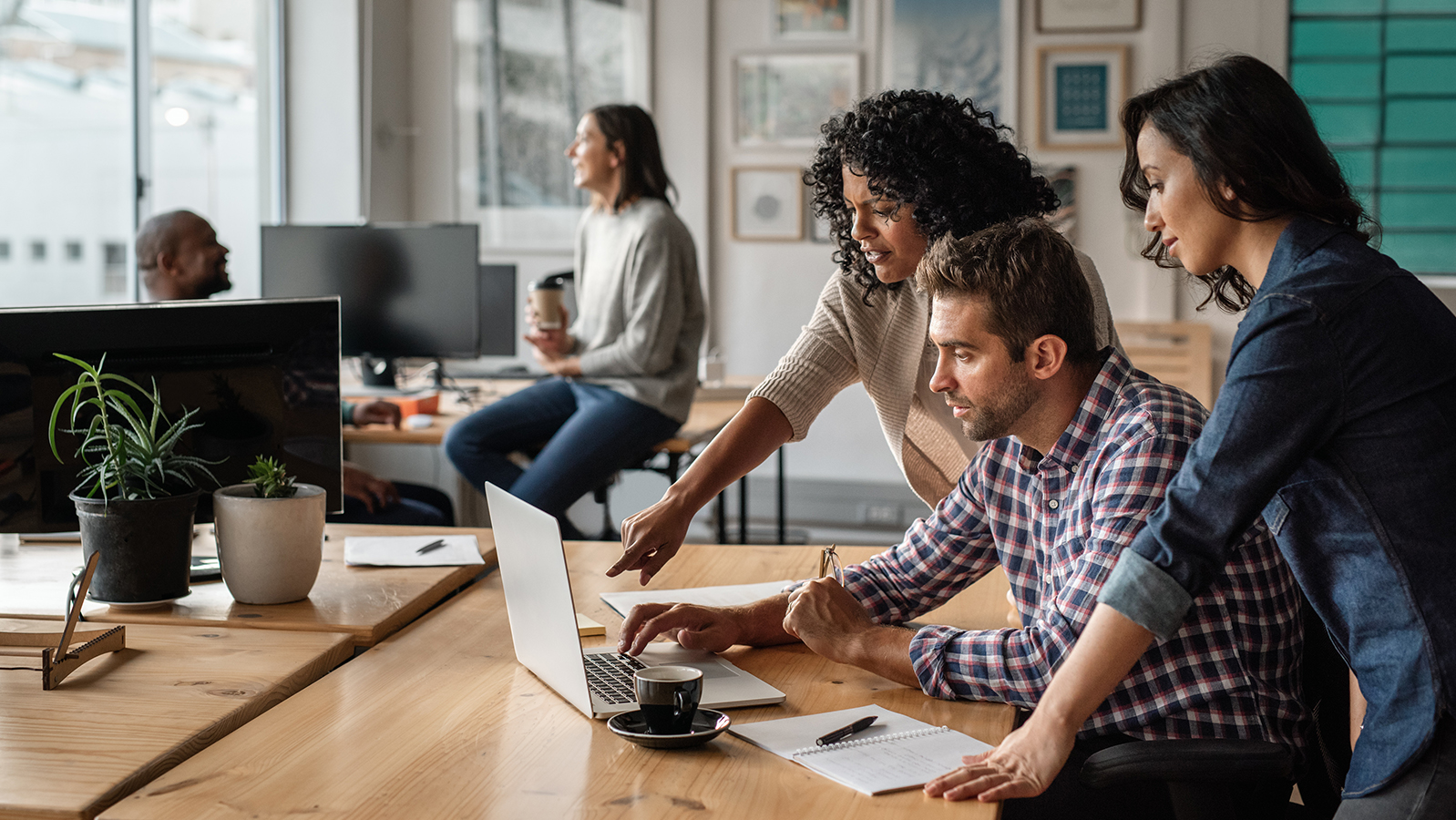 lutcf.naifa.org
LUTCF
OPPORTUNITY
[Speaker Notes: The goal of the LUTCF program is to help newer agents succeed in the business by increasing their knowledge and effectiveness.
LUTCF students will also receive one year of NAIFA membership at no cost to them.]
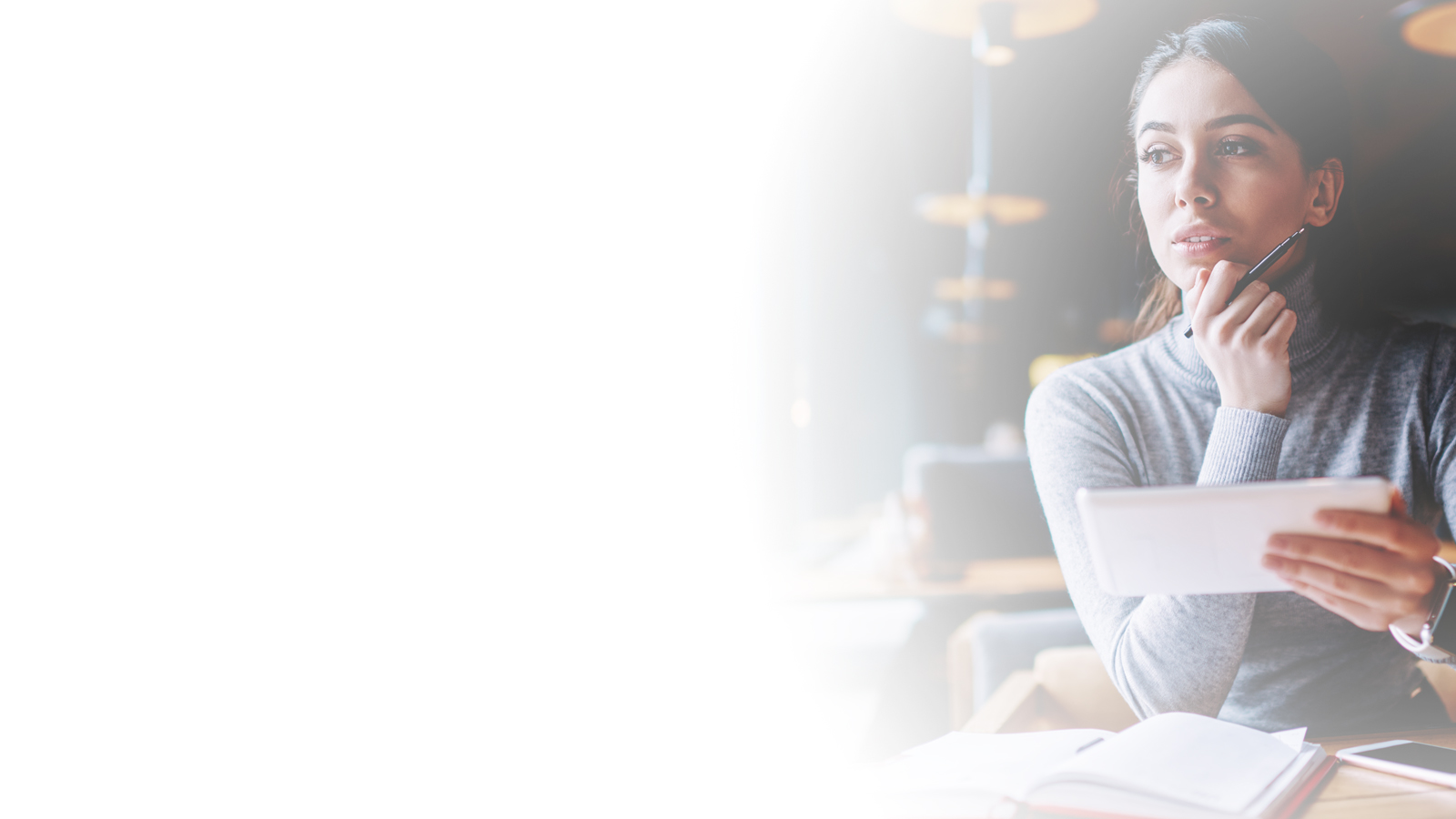 The opportunity to obtain the LUTCF designation
The goal of the LUTCF program is to help newer agents succeed in the business by increasing their knowledge and effectiveness
Non-NAIFA member LUTCF students will receive one year of membership with their LUTCF enrollment
lutcf.naifa.org
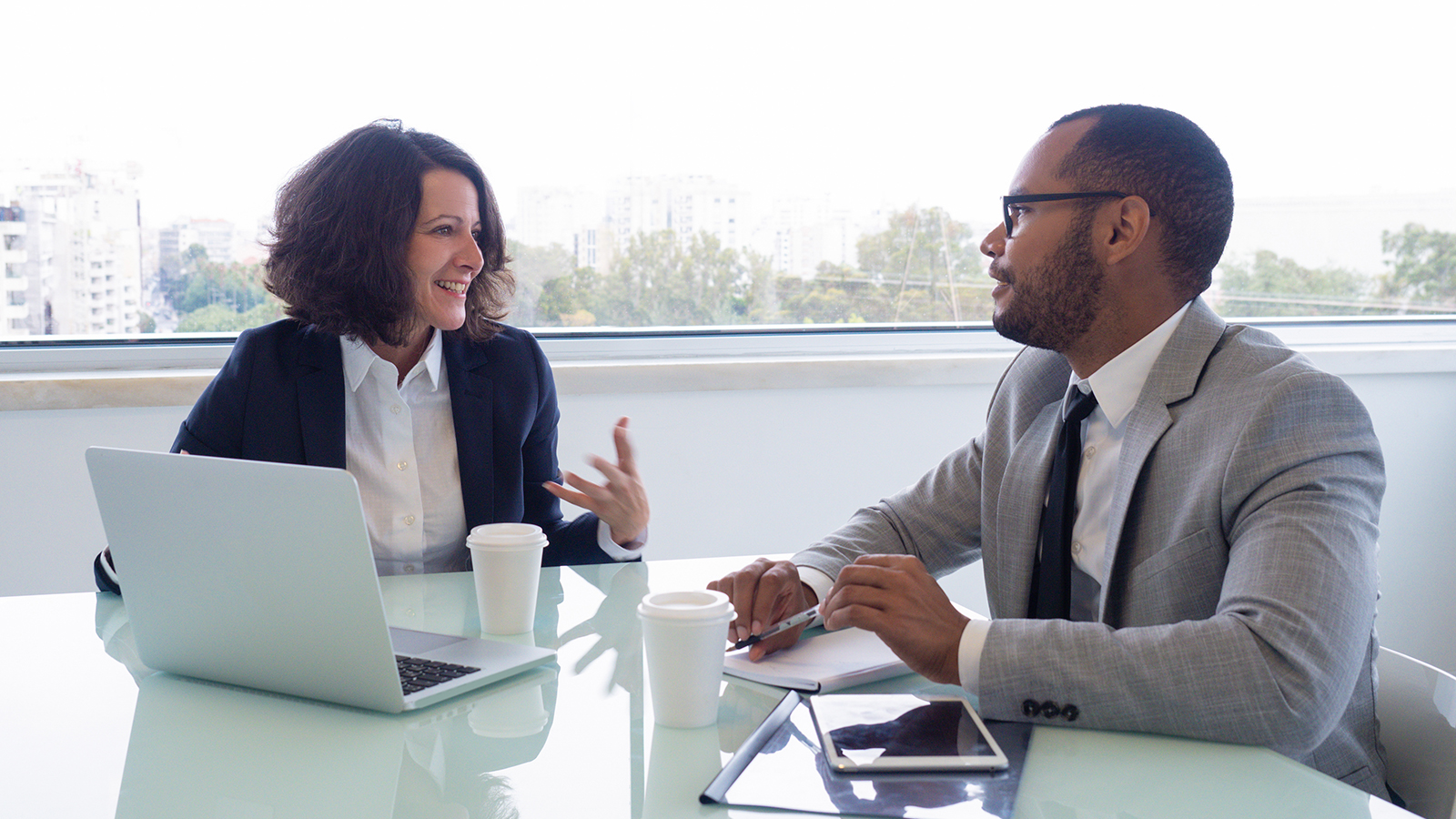 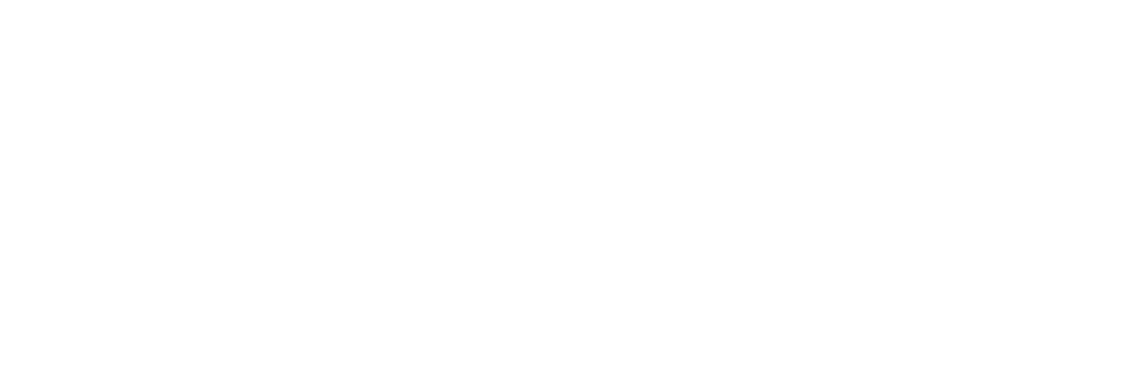 LUTCF
Mentoring Program
[Speaker Notes: An important element of the LUTCF program is the one on one feedback provided by LUTCF mentors. 
Mentor meetings can be conducted individually or in group mentoring sessions.]
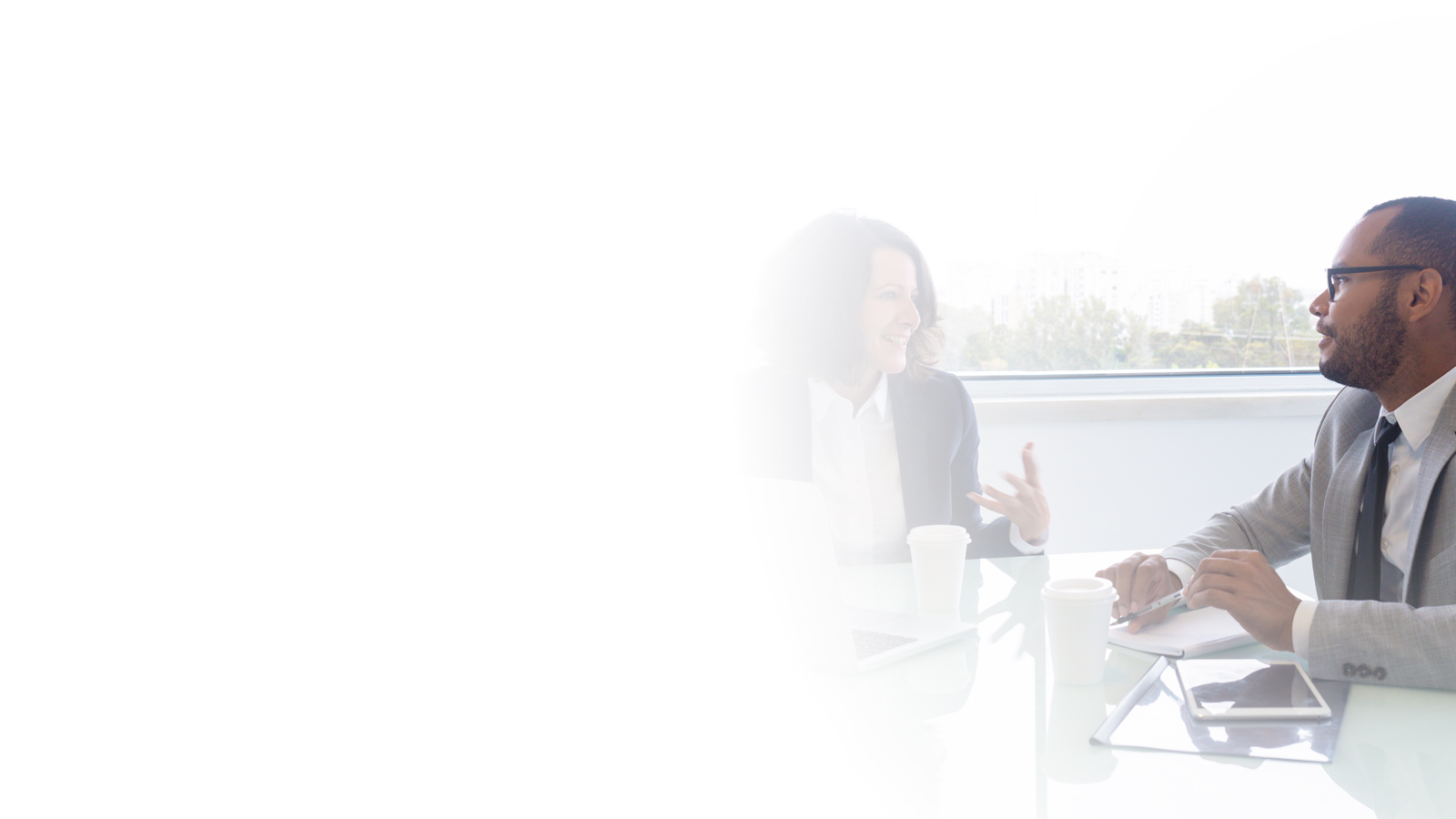 LUTCF Mentoring Program
One on one feedback provided by LUTCF mentors
Individually or in group mentoring sessions
lutcf.naifa.org
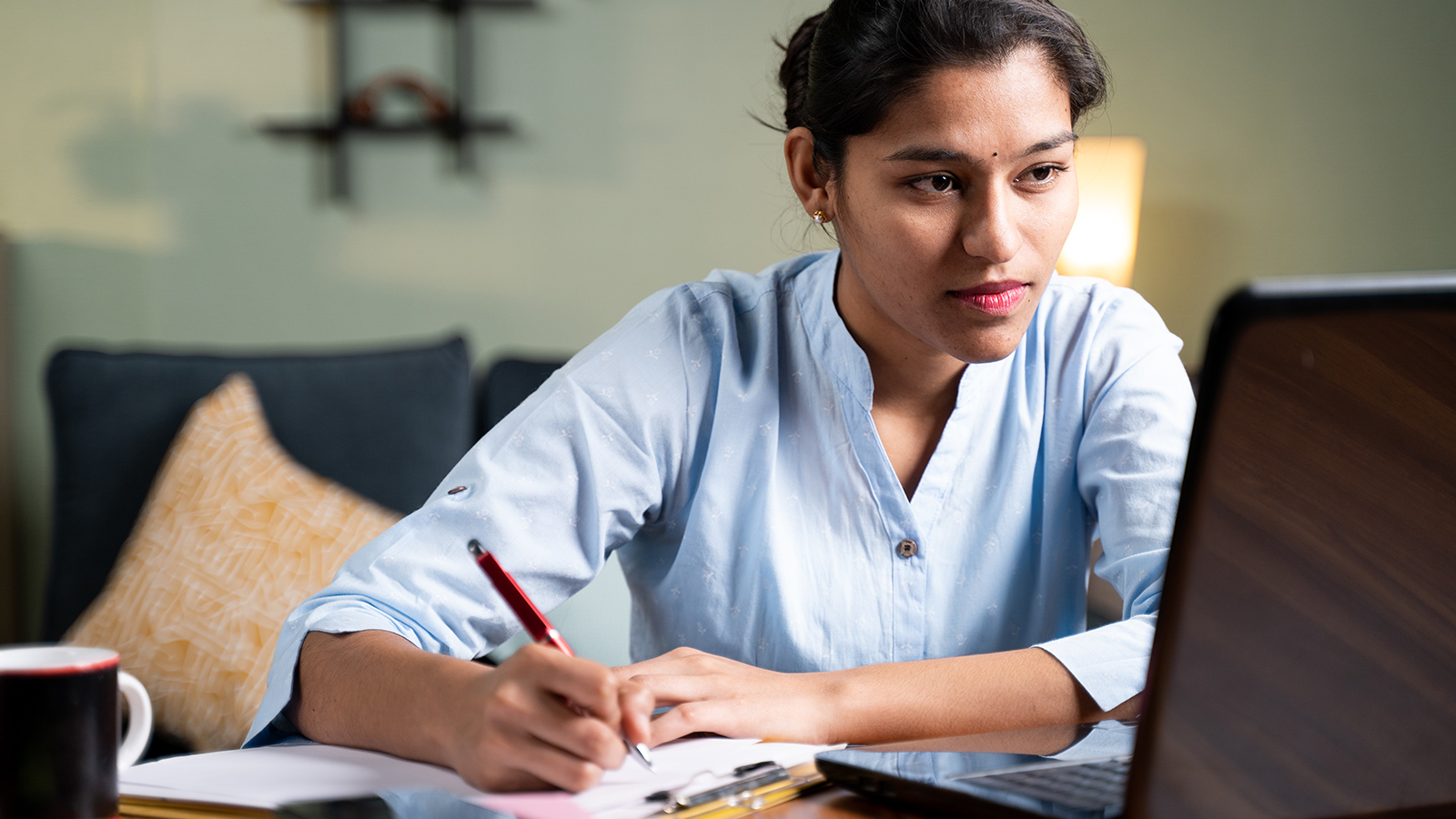 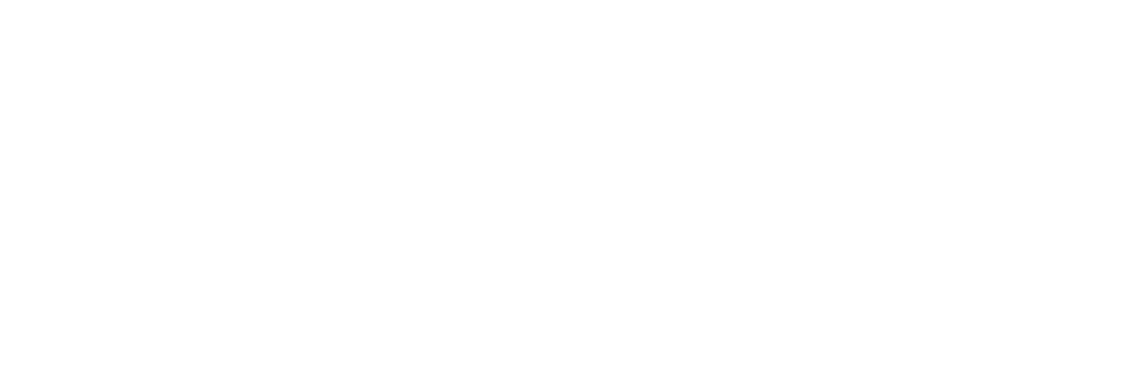 LUTCF
Course Outline
[Speaker Notes: Three courses make up the LUTCF curriculum, Course 1: Advising Process, Risk Management, and Life Insurance, Course 2: Investment and Protection Products, Course 3: Wealth Management, Retirement Planning, and Estate Planning.
All three courses must be completed in order to earn the LUTCF. It will take approximately 12 months to earn the LUTCF designation. 
Within each course are educational modules. These are self paced and can be viewed on your personal computer. Following each course module the student must complete a learner guide and meet with their mentor to discuss what they have learned.  
In addition, three course tests must be passed with an 80% score or higher and a final examination must be passed.
The student must then apply for the LUTCF designation and the applicant must be a NAIFA member at the time of LUTCF conferment.]
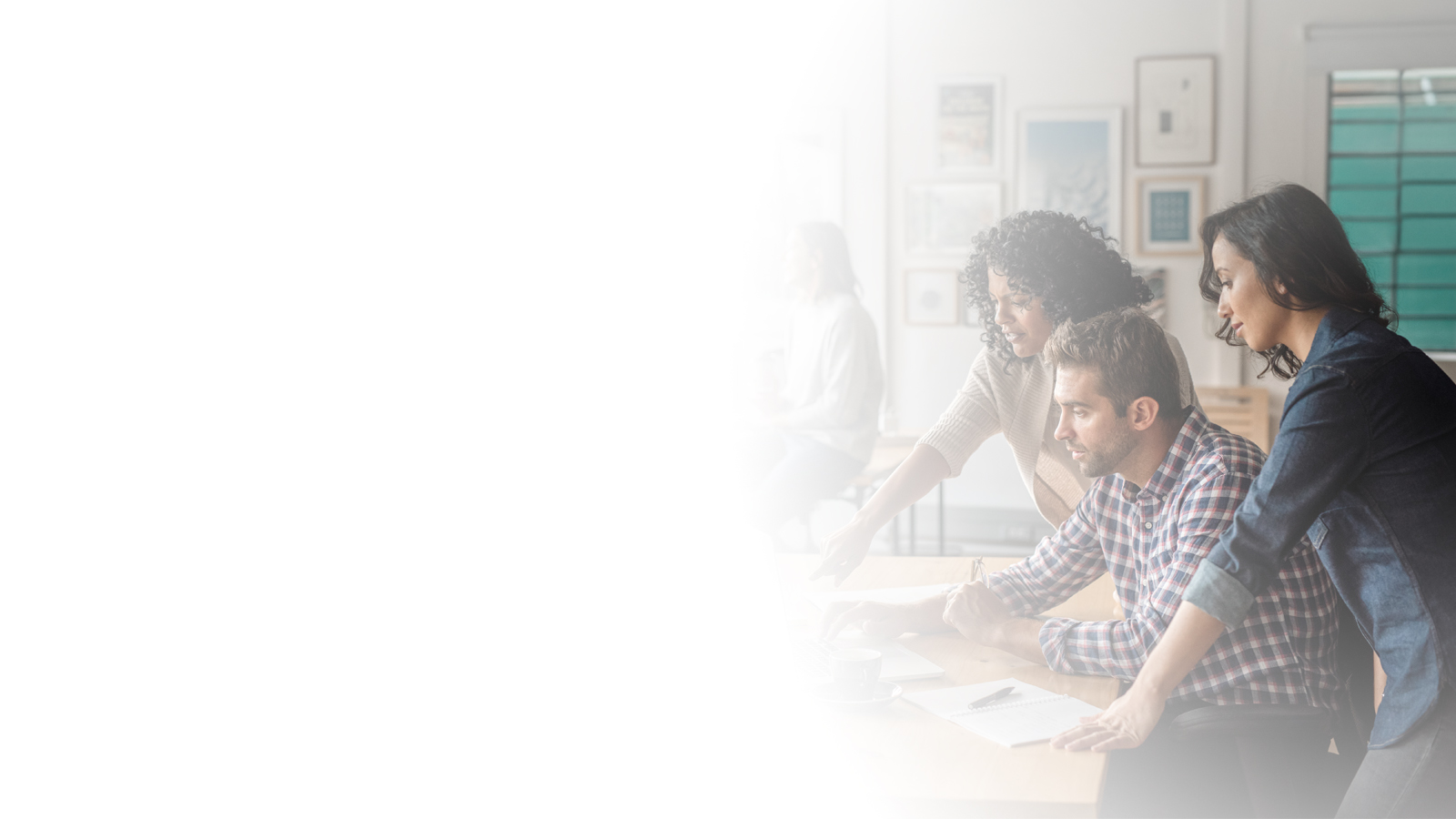 LUTCF Course 1: Advising Process, Risk Management, and Life Insurance
•	Ethics 
•	Developing a Business Plan
•	Prospecting for Life Insurance 
•	Discovery and Fact Finding 
•	Overview of Life Insurance: Part One 
•	Overview of Life Insurance: Part Two 
•	Term Life Insurance
lutcf.naifa.org
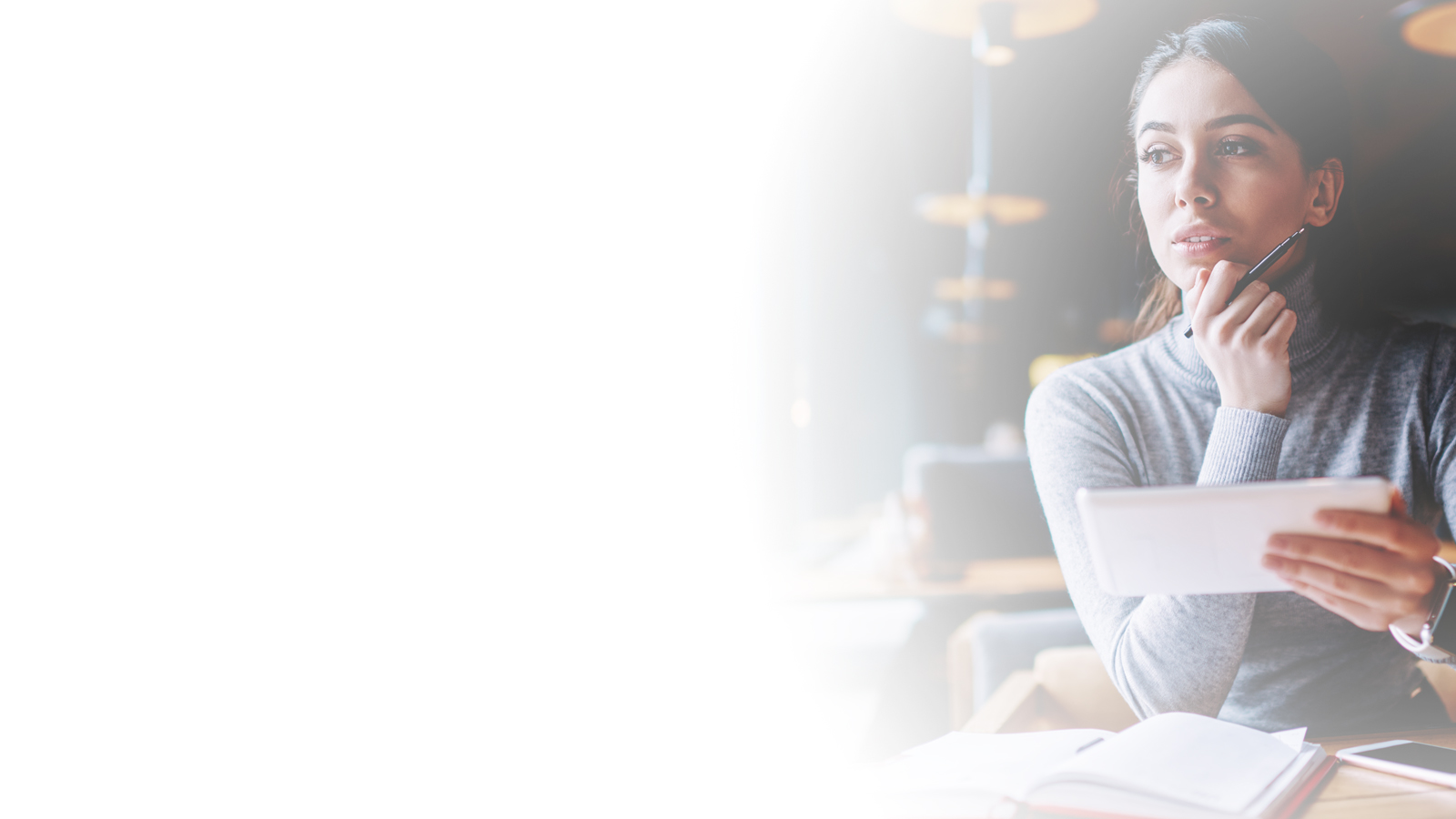 LUTCF Course 1: Advising Process, Risk Management, and Life Insurance (cont.)
•	Cash Value Life Insurance 
•	Whole Life Insurance 
•	Universal Life, Variable Life, Universal Variable Life Insurance, and Equity Indexed Universal Life
•	Joint Life Insurance
•	Financial Planning and Risk Management
lutcf.naifa.org
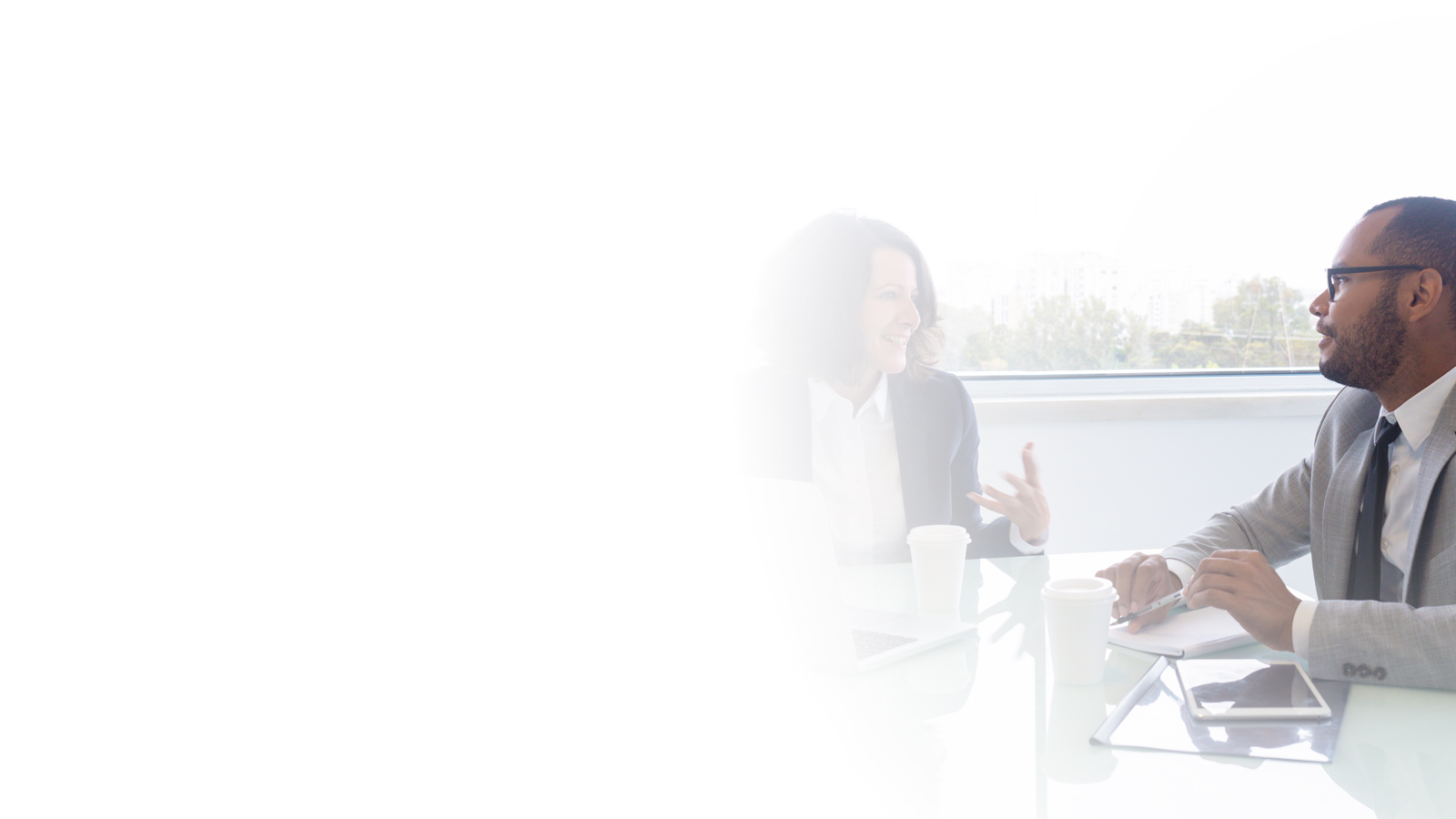 LUTCF Course 2: Investment and Protection Products
•	Annuities
•	Disability Income Protection
•	Long-Term Care Insurance 
•	Property and Casualty Insurance
•	Mutual Funds: Part One 
•	Mutual Funds: Part Two 
•	Health Insurance: Part One 
•	Health Insurance: Part Two
lutcf.naifa.org
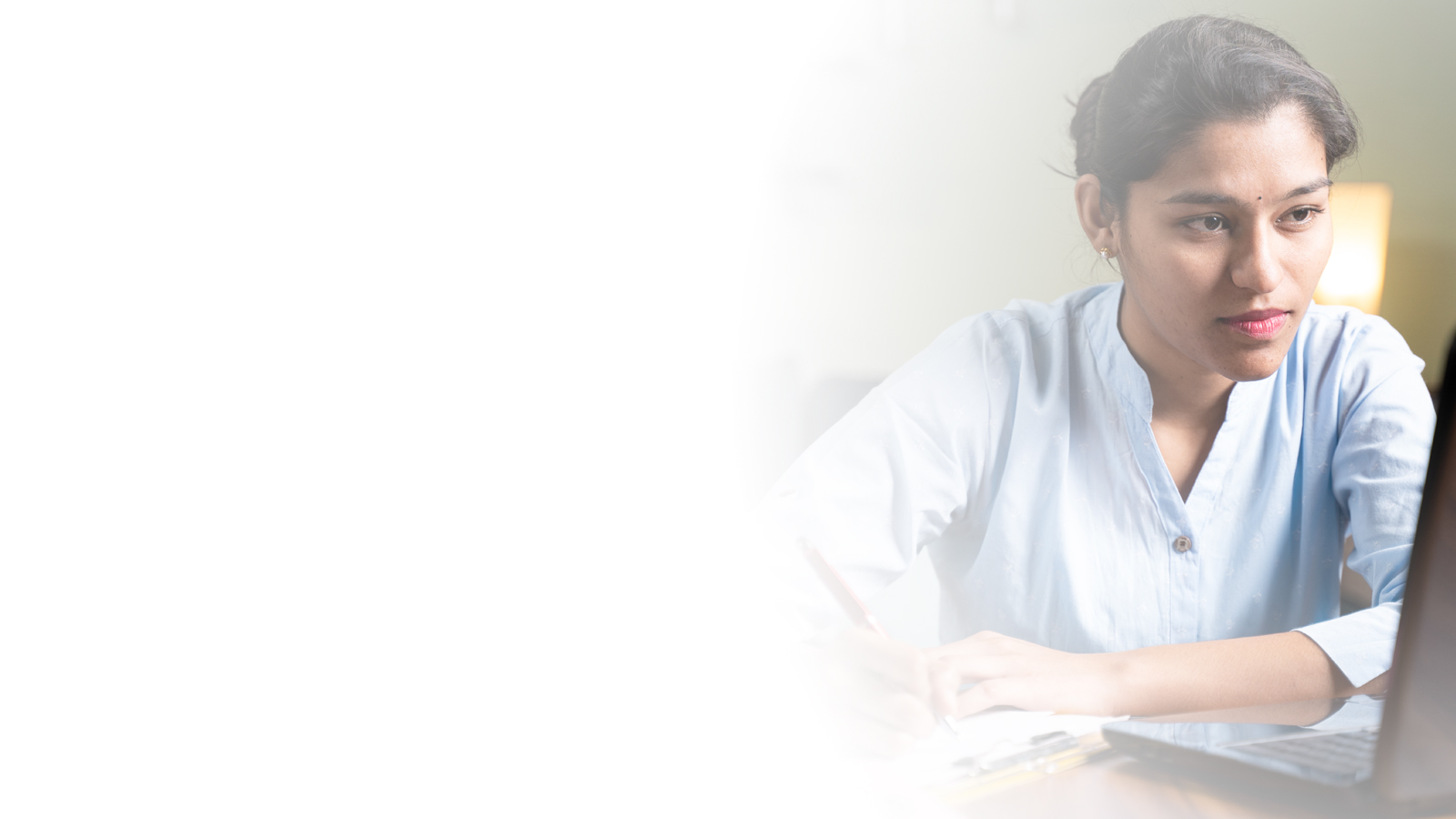 LUTCF Course 3: Wealth Management, Retirement Planning, and Estate Planning
•	Individual Retirement Planning  
•	Estate Planning 
•	Employer-Based Retirement Solutions 
•	Employer-Based Non-Retirement Solutions 
•	Special Needs Planning 
•	Final Exam Planning
lutcf.naifa.org
Why Should I Earn the LUTCF?
Fundamental 
prospecting and 
selling skills
Thorough 
product 
knowledge
Advanced 
planning 
concepts
lutcf.naifa.org
[Speaker Notes: When you earn the LUTCF® designation, you receive so much more than a recognized designation. A new agent or advisor will gain fundamental, yet critical prospecting and selling skills, along with a thorough working knowledge of life, financial planning, and multi-line products and services. Advanced planning concepts include employee benefits, estate planning, and special needs planning.]
“I found the components of Business Ethics most beneficial.”
What LUTCF Students are Saying
“Excited for the next module!”
“The user experience was good. No real problems with that. Navigation was intuitive.”
lutcf.naifa.org